Муниципальное бюджетное дошкольное образовательное  учреждение
 «Детский сад №54».
Приключение Ам-няма 
в стране Сладостей.
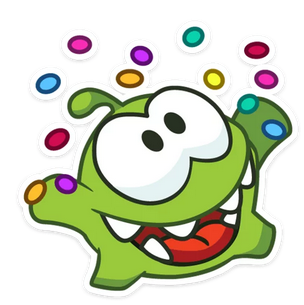 ФИО авторов:
Логвиненко Светлана Анатольевна,
Кливер Ксения Петровна
Г. Северск 2021
В круг широкий, вижу я
Встали все мои друзья.
Мы сейчас пойдём направо,
А теперь пойдём налево,
В центре круга соберёмся,
И на место все вернёмся.
Улыбнёмся, подмигнём,
Меня слушать все начнём!
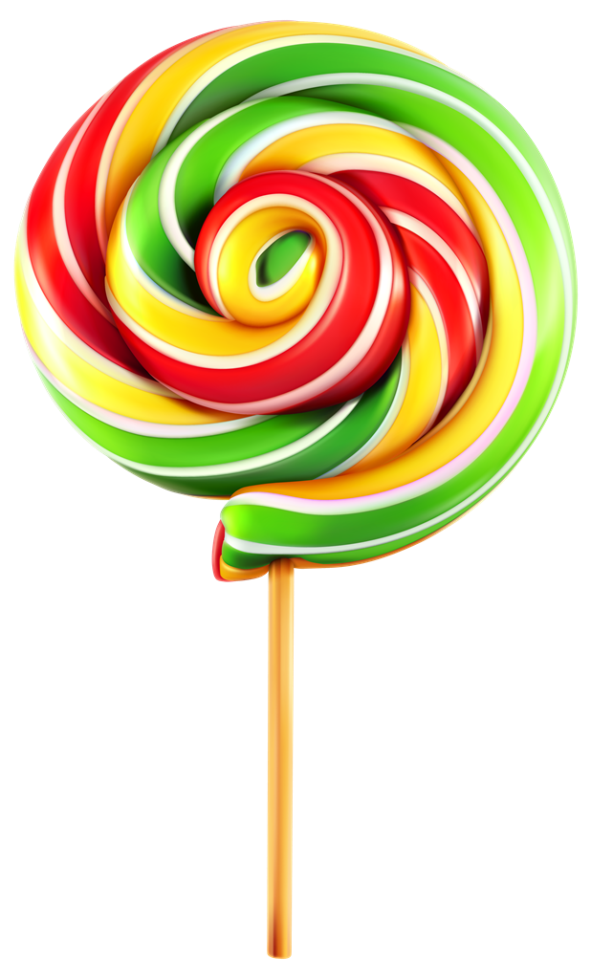 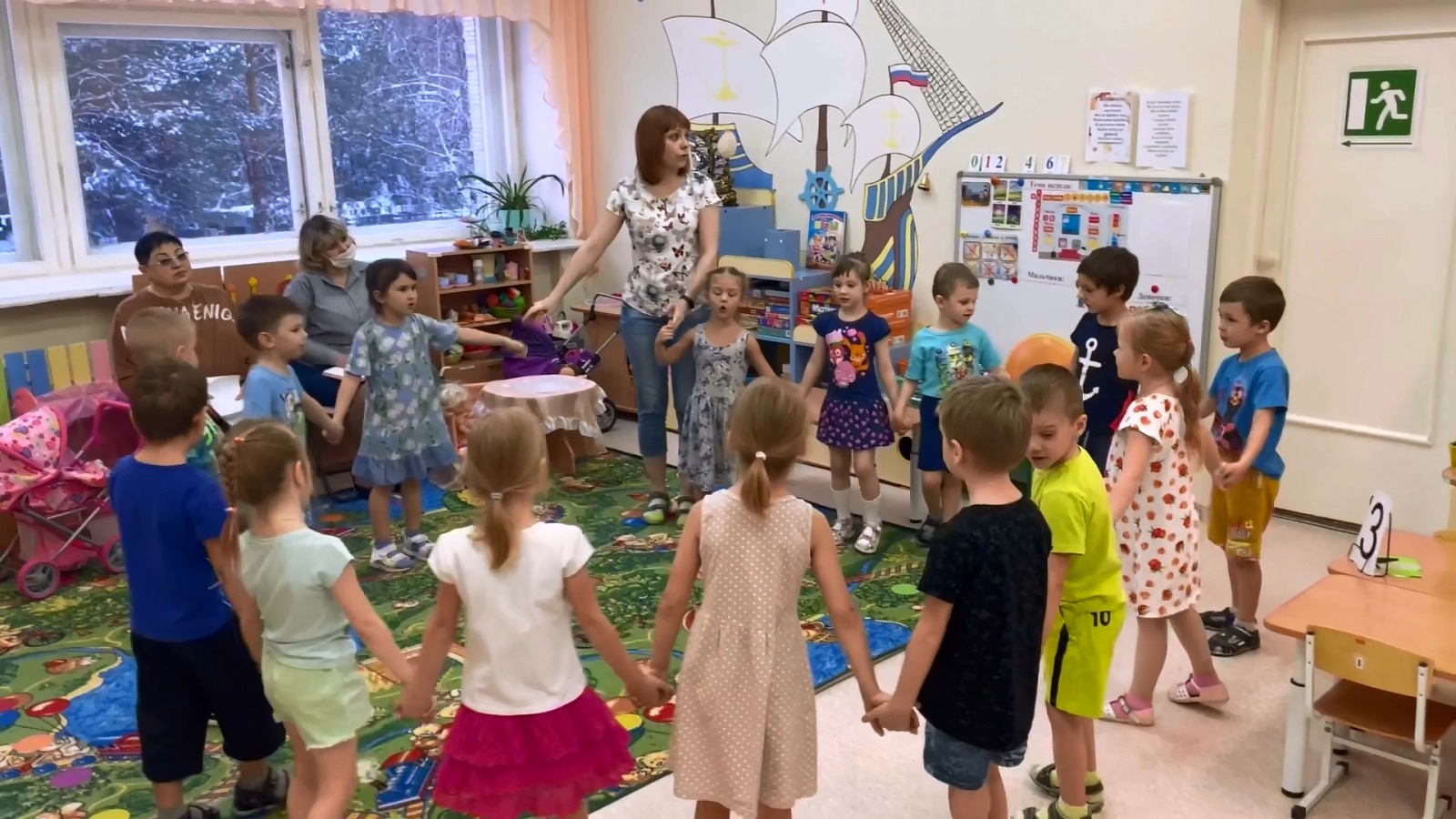 «Мы жители страны Сладостей Ям-нямцы. Мы готовились к празднику день Сладостей,  Но потеряли книгу рецептов с картинками мы забыли как же выглядят сладости. Ребята: Помогите нам!»
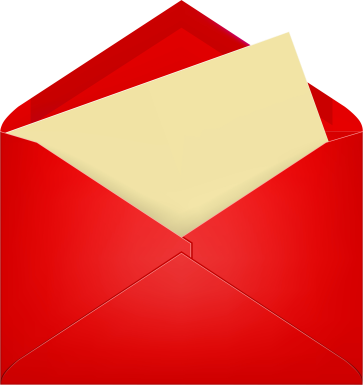 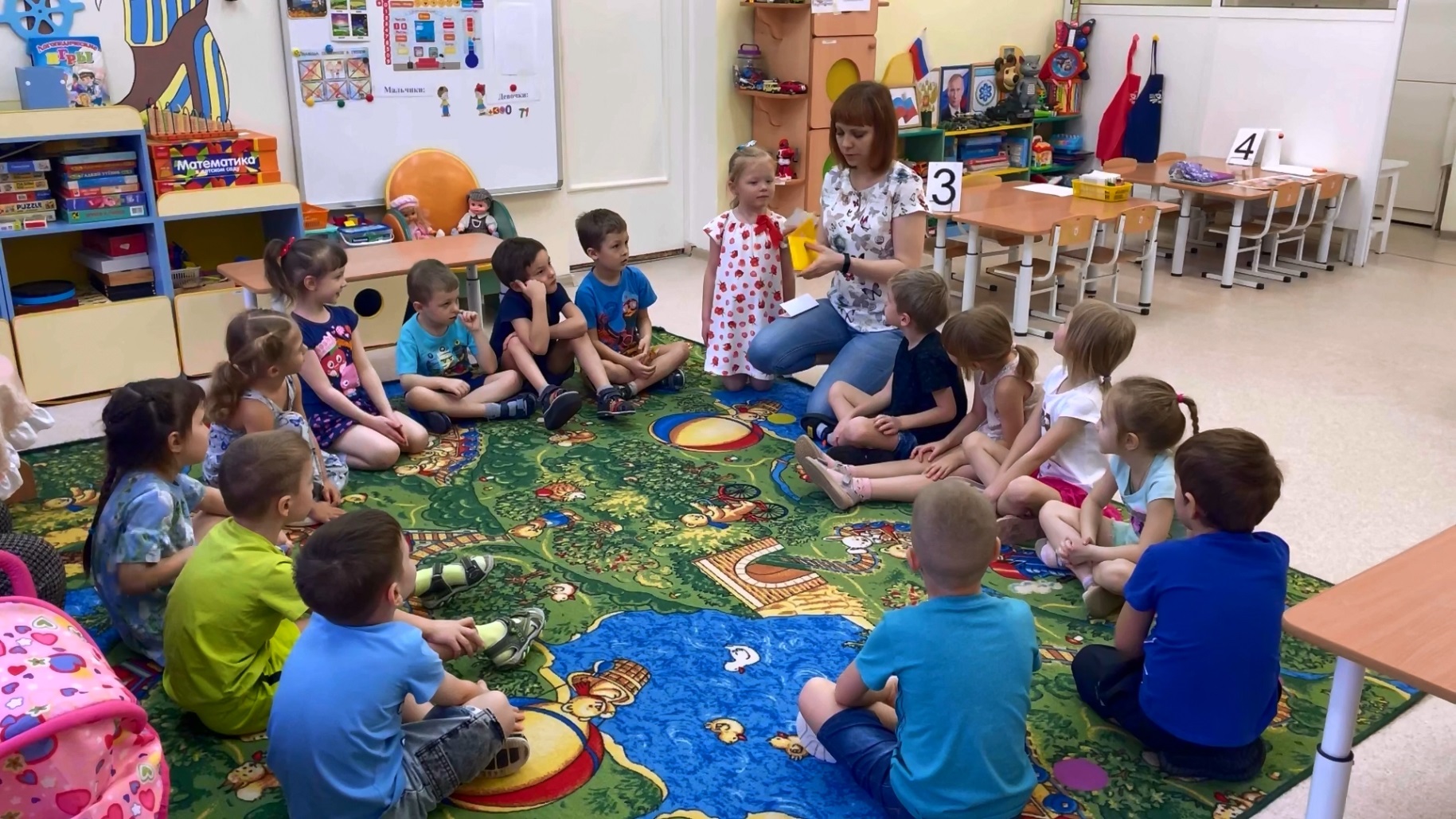 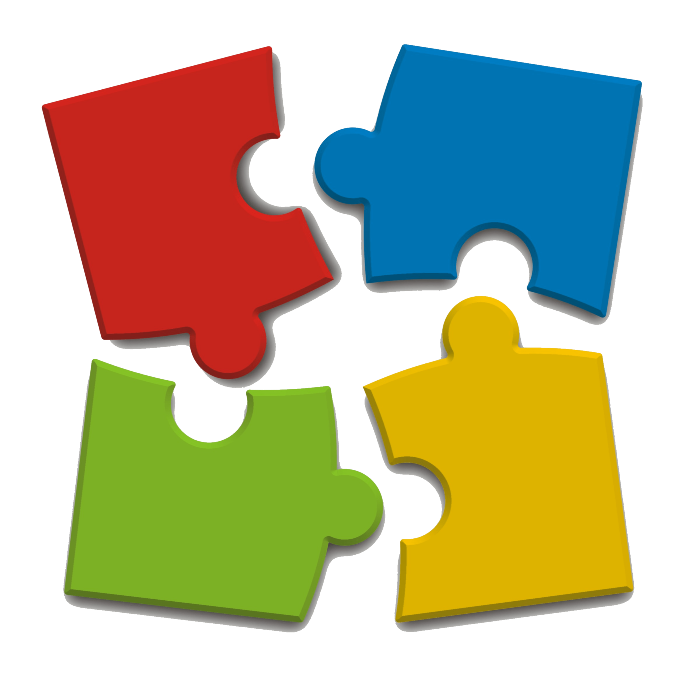 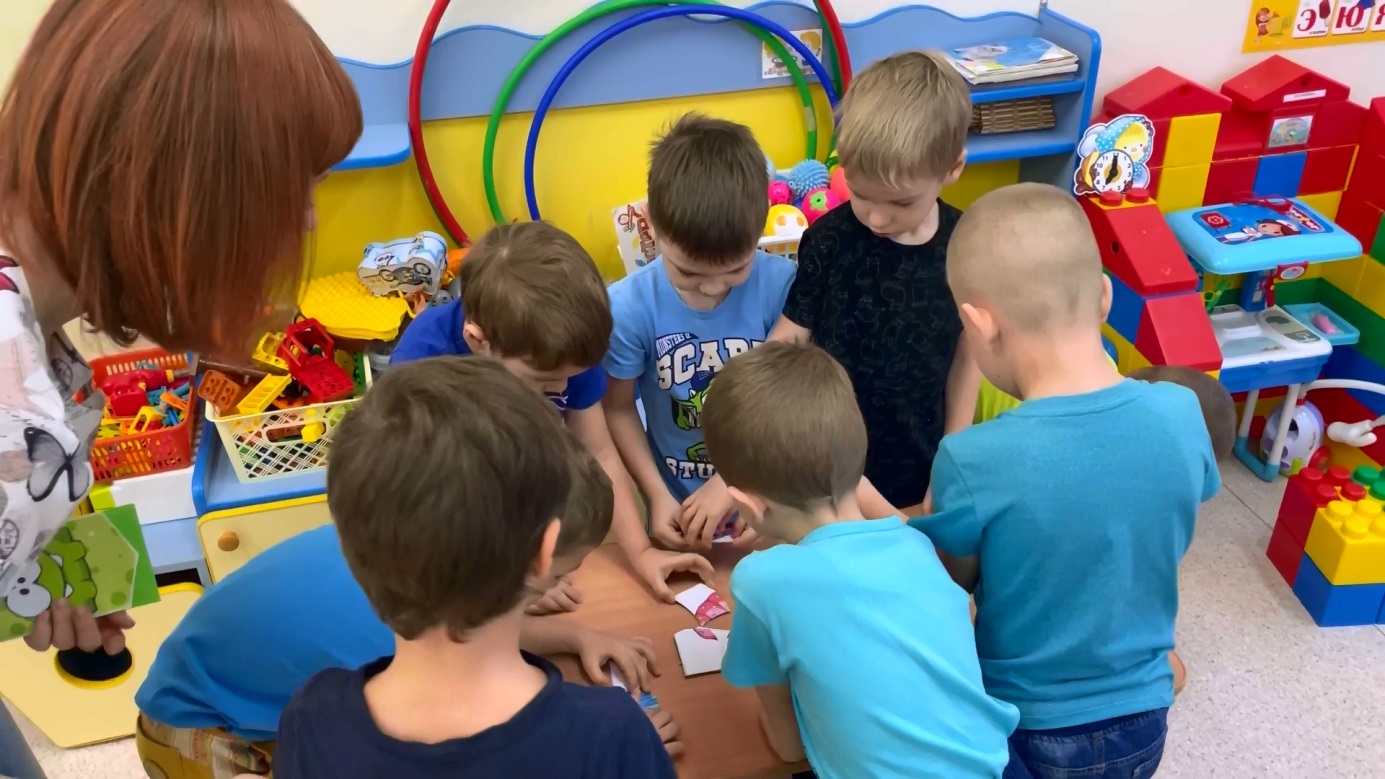 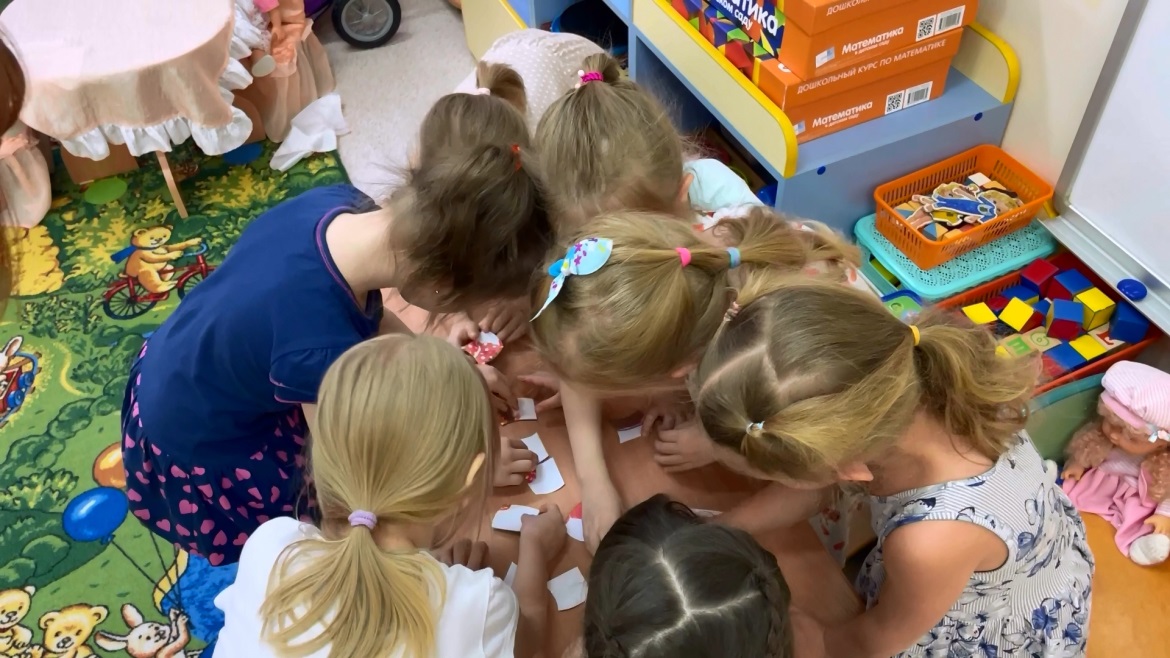 Разрезные картинки-пазлы 
«Сладости».
В первый центр мы отправим Ам-няма на сладкой тележке, помогите ему пройти весь путь по подсказке!
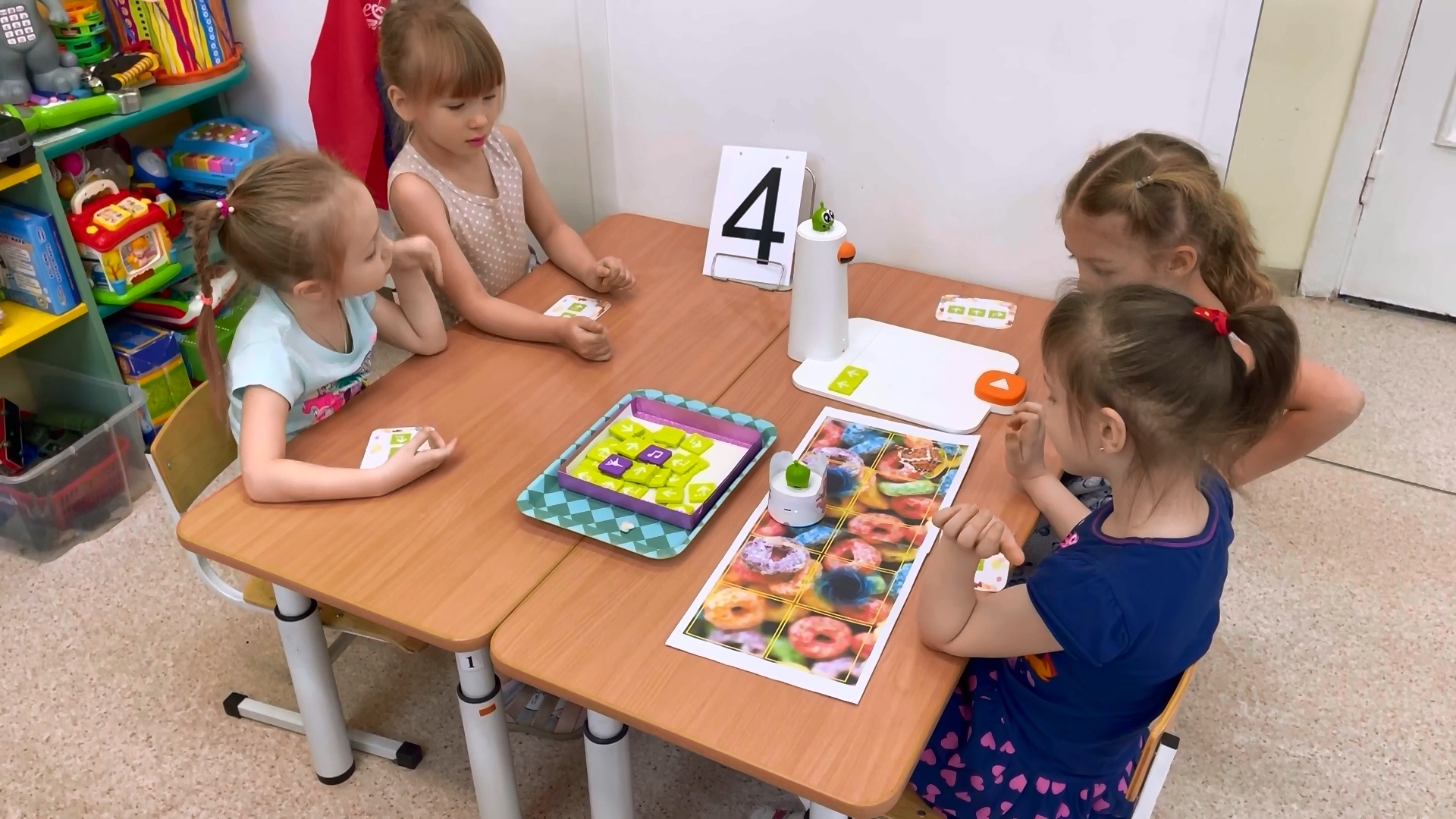 1.
2.
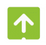 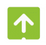 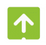 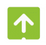 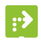 3.
4.
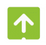 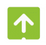 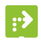 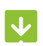 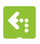 Во втором центре мы нашли фотографии сладостей, но Амням не умеет их собирать, помогите нам! (фотографии с образцами Дары Фребеля)
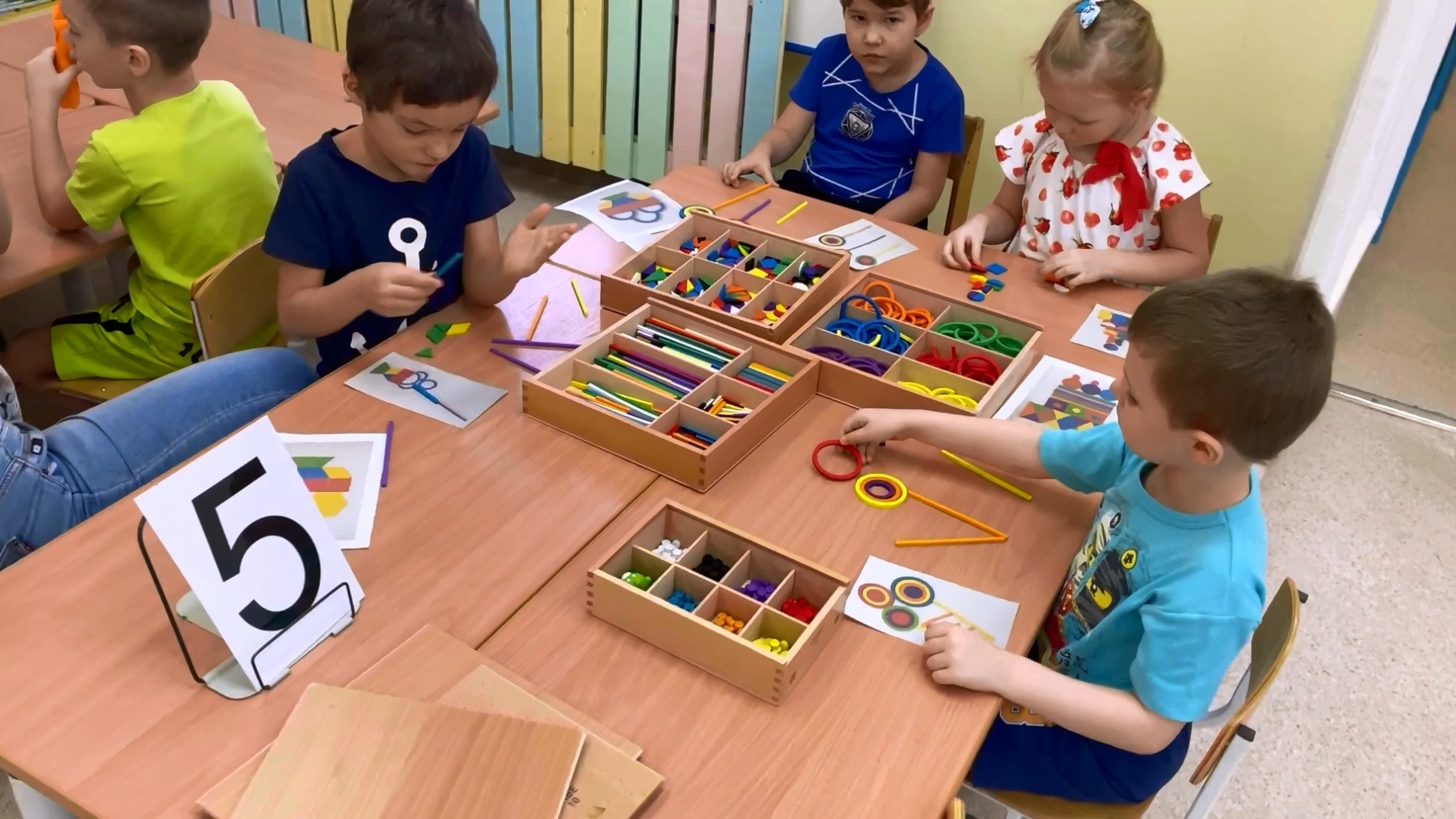 В третьем центре мы нашли какие то шаблоны и не знаем что же из них можно сделать! (Центр конструирования из бумаги).
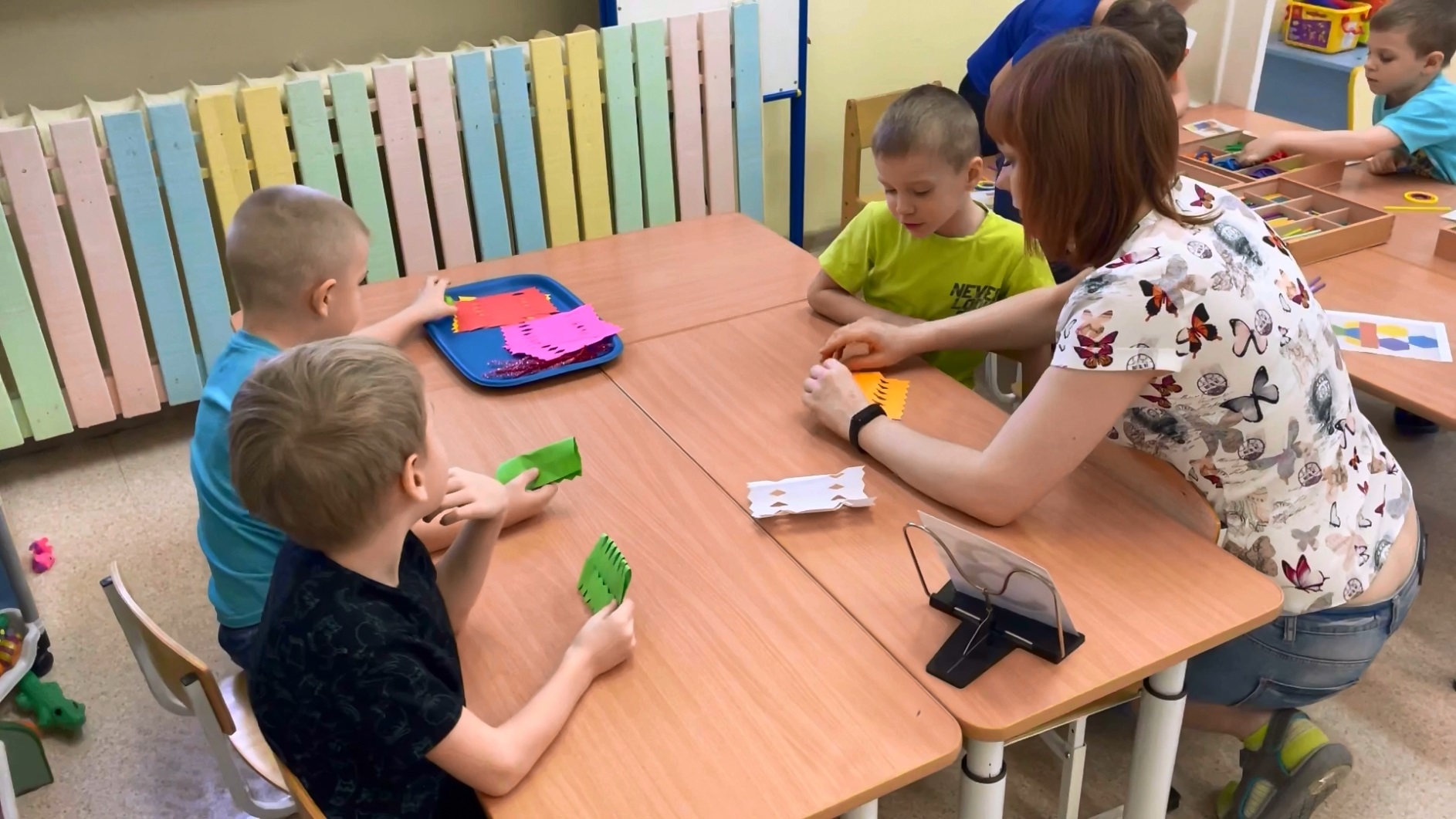 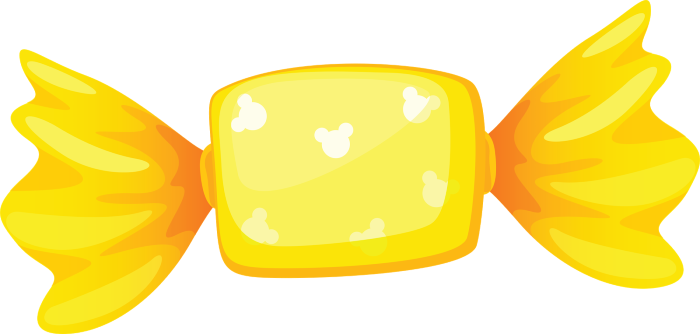 Четвертый центр: Раскраски по номерам «Сладости».
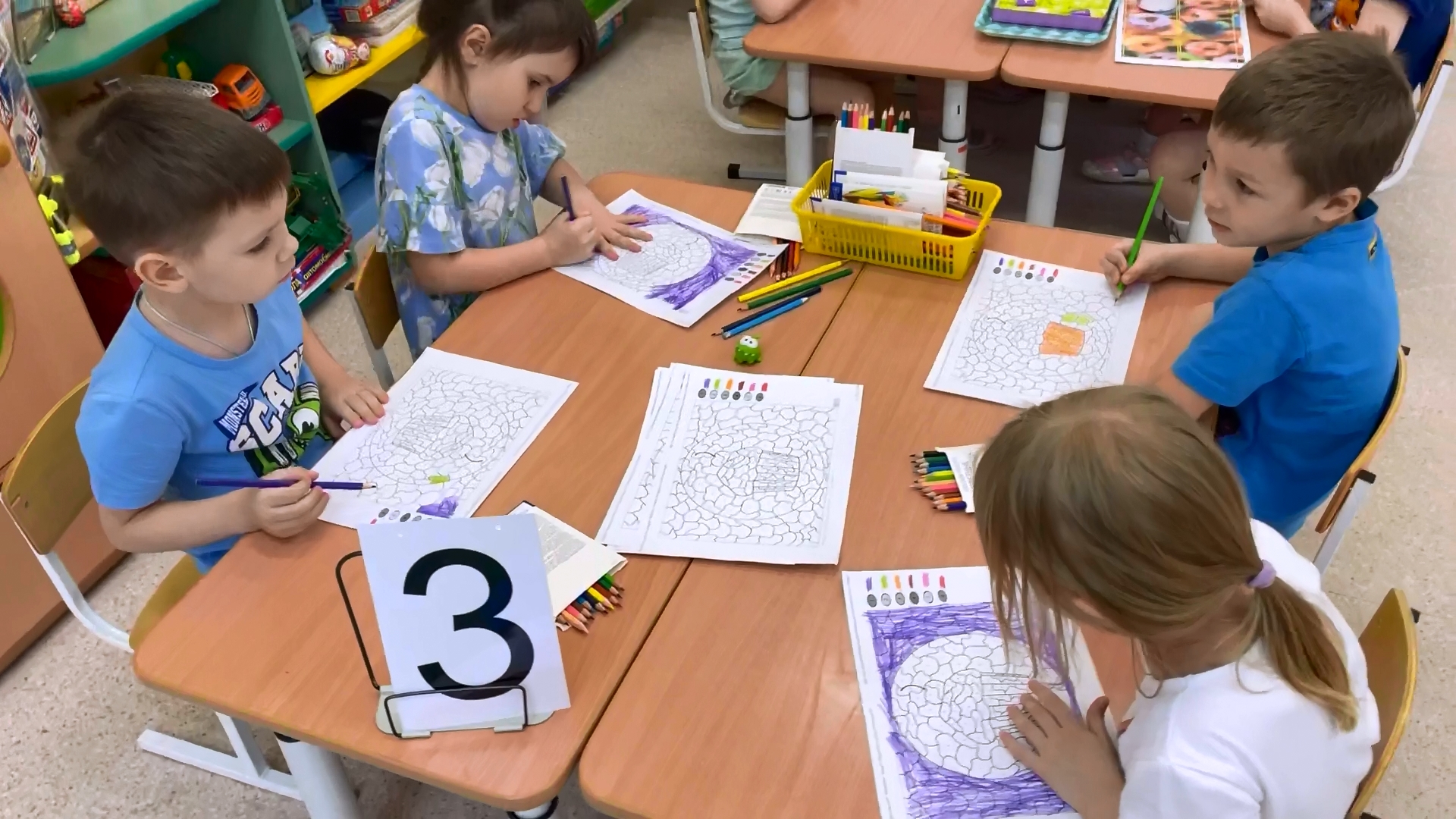 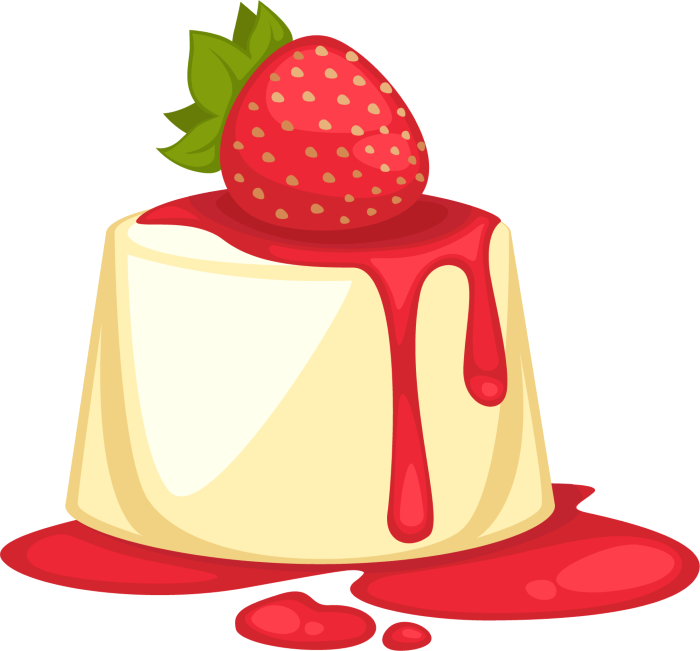 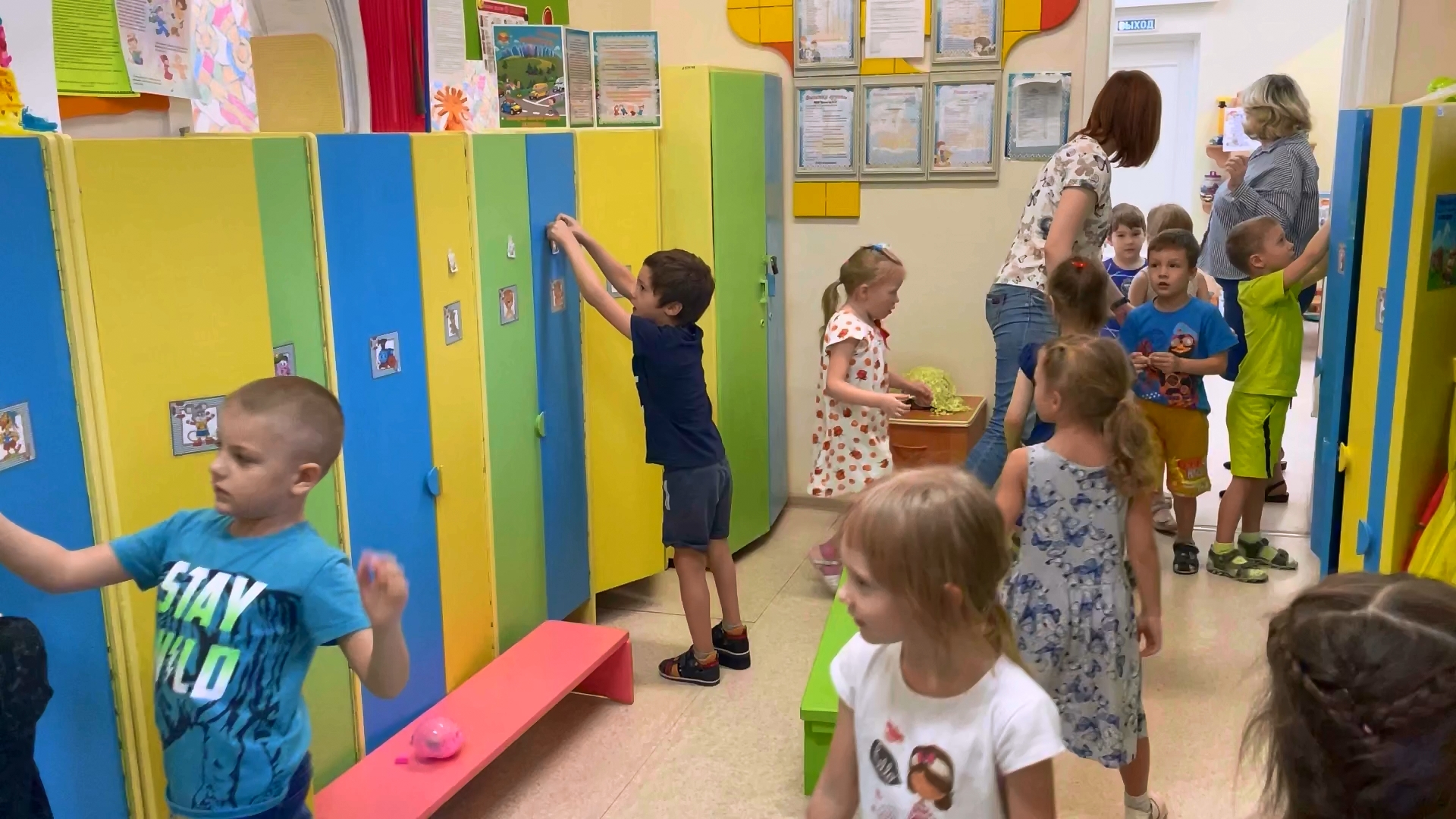 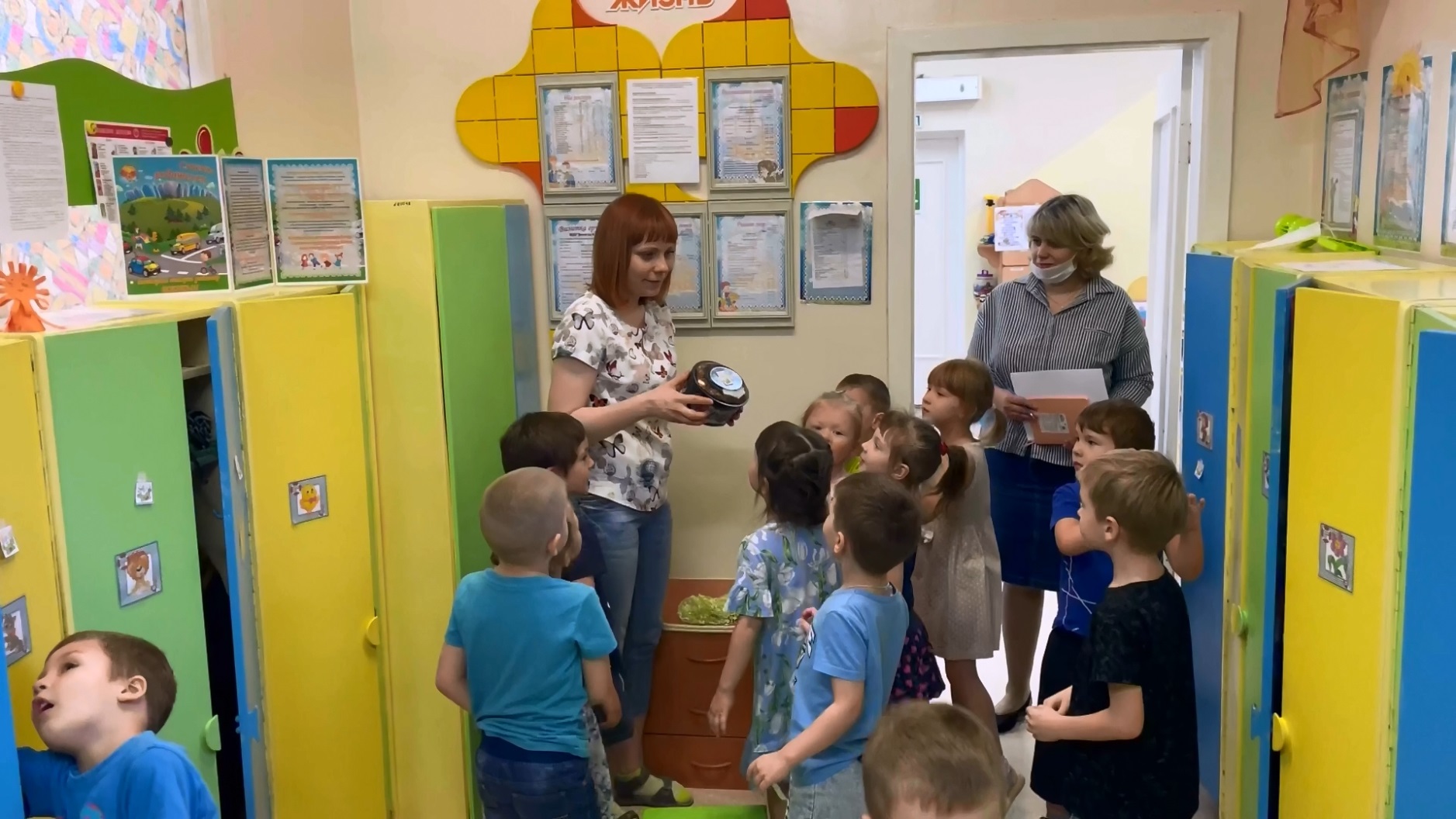 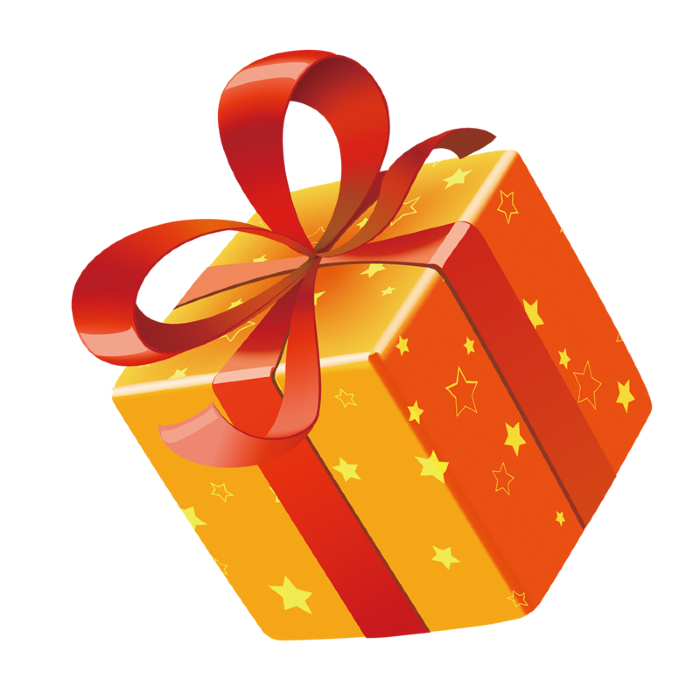 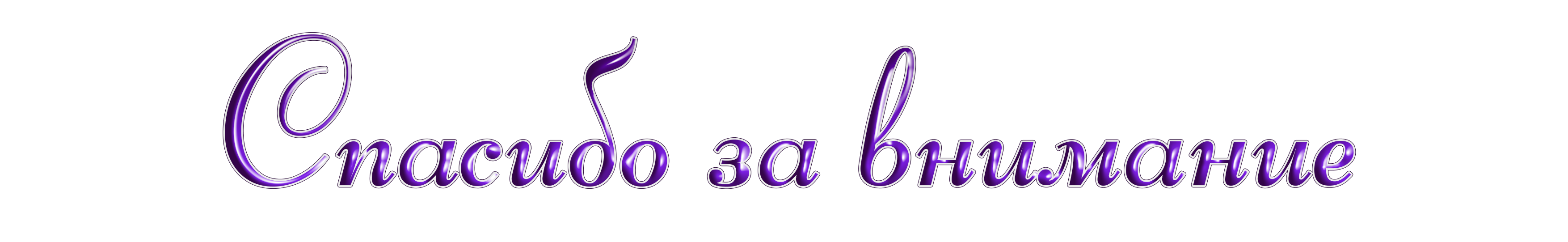